Пелопоннеские войны —   войны за господство в Греции между Афинами и Спартой в 431-404 гг. до н.э.
Последствия войн:
1.Упадок хозяйства 
2.Разорение крестьян и ремесленников
3.Обострение борьбы   между богатыми и бедными
Междоусобные воины – это ….
Вывод:…
Тема урока:
Города Эллады подчиняются Македонии
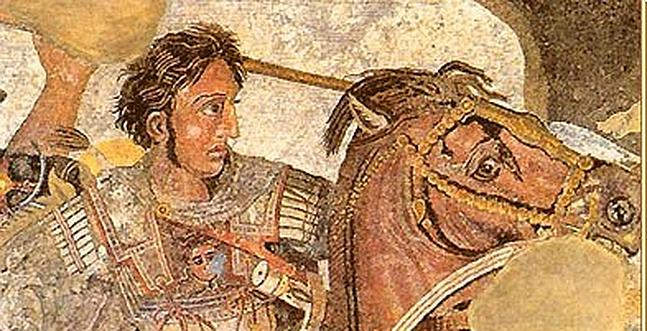 Персия и греческие полисы в VI-IV вв. до н.э.
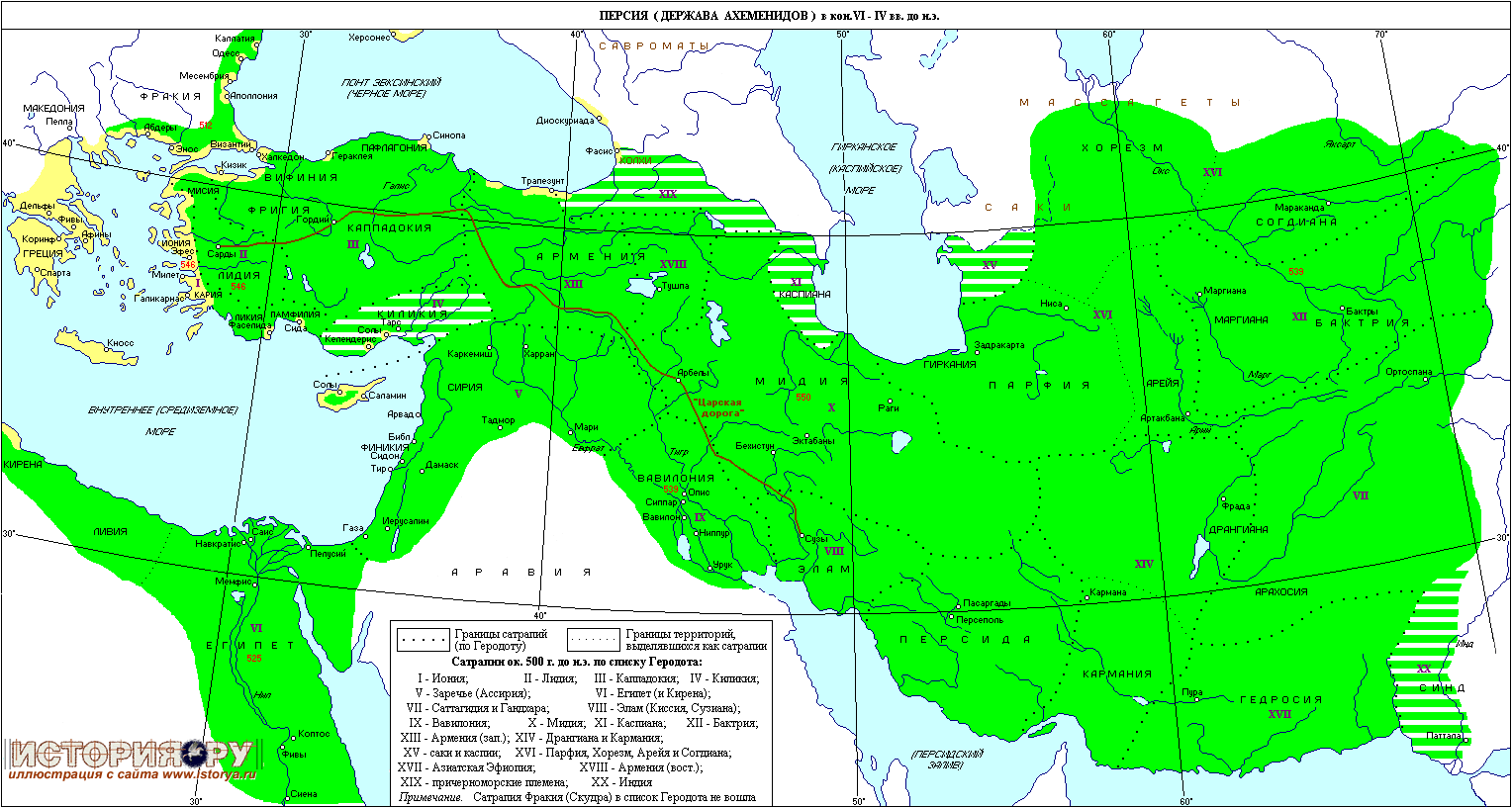 Македония
Проблемный вопрос  урока
Почему греки,, разгромившие в V в до н.э. мощное персидское войско, не смогли противостоять македонскому царю, его небольшому государству?
Где находилось Македонское царство?
Как называлась его столица?
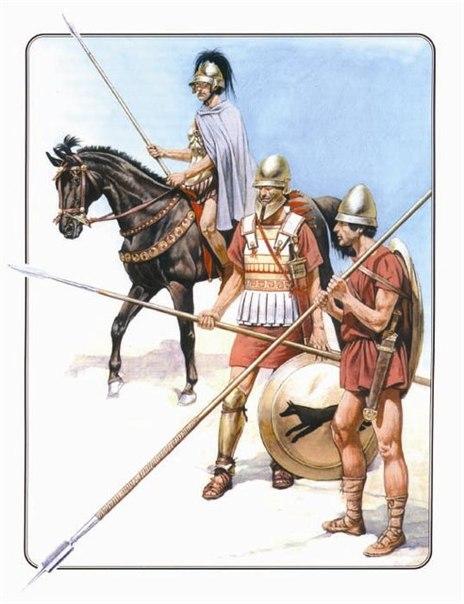 Македонский воин
Шлем
Кожаный панцирь
Круглый щит
Короткий меч
Длинное копьё
В пехоту набирали простых крестьян и пастухов. Они были вооружены копьями – сари́ссами. Длина которых достигала 6–7 метров.
В сражении шесть рядов могли действовать копьями одновременно.
Македонская фаланга и конница
Македонское войско
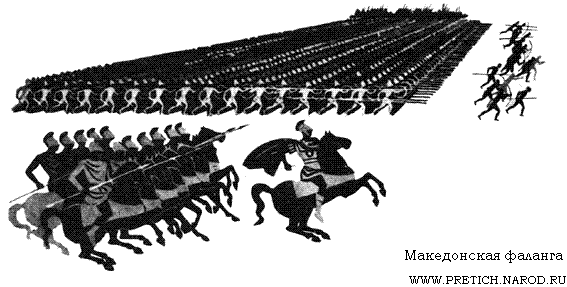 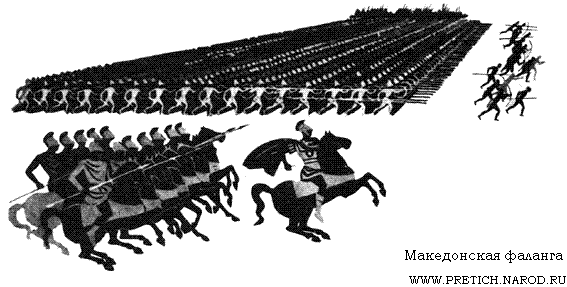 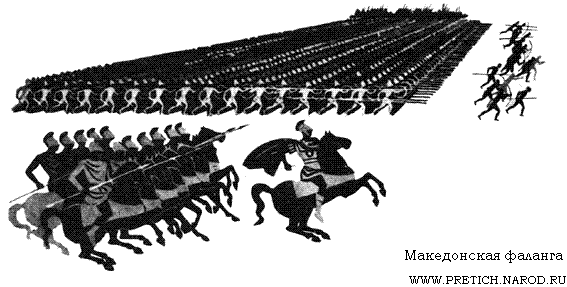 Военная техника македонской армии
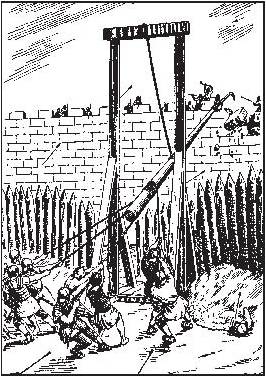 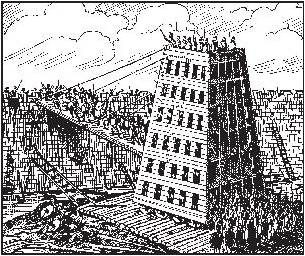 Ворон - разрушитель стен
Осадная башня
*осадные машины
Еще одним новшеством стали осадные машины. Раньше для того, чтобы взобраться на городские стены, использовали лестницы. Но это было ненадежно, ведь лестницу всегда можно было столкнуть. Тогда были созданы специальные осадные башни. Высота их достигала 50 метров – это высота 15 этажного дома, а ширина – 10 метров. Чтобы защитить от огня, башни покрывали специально обработанной кожей. Под нижним ярусом были колеса. Башню подкатывали к стене, перекидывали мостики, и воины попадали в город. В это время с ее этажей лучники вели обстрел.
ФИЛИПП II (382–336 до н.э.) – царь Македонии
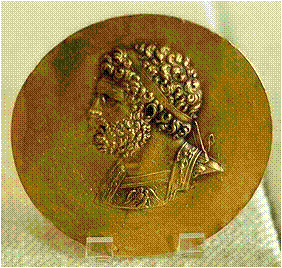 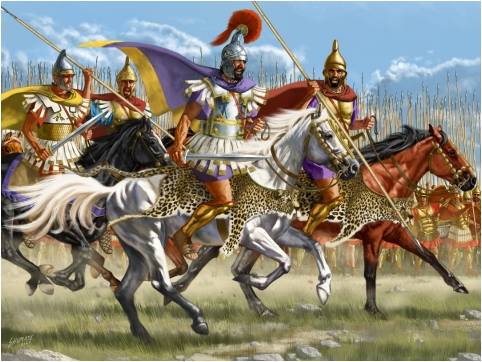 Филипп II Македонский
Φίλιππος
1. Усиление Македонии при царе Филиппе ( 359- 336  г. до н.э.)
Создал мощную армию
Начал чеканить золотую  монету
Расширил торговлю с другими государствами
Укрепил 
царскую
 власть
Отношение жителей Афин к завоеваниям Филиппа Македонского
Демосфен
Исократ
2. Потеря Грецией независимости. Отношение греческого общества к угрозе македонского завоевания.
Битва при Херонее 338 г. до н.э.
338 г. 
 Херонея
[Speaker Notes: Вы помните, что Греция была ослаблена войнами и конфликтами между демосом и аристократией. Многие города добровольно сдавались Филиппу. Жители считали, что он сможет принести покой на их земли.
Настоящий отпор он встретил в Афинах. Народное собрание там колебалось, чью сторону принять. И вот тогда со своими речами к гражданам обратился известный оратор Демосфе́н. Его речи получили название «Фили́ппики». В них он указывал афинянам на опасность, которая исходит от македонского царя, говорил о его хитрости и коварстве. Демосфену удалось сплотить народ и уговорить их потратить деньги, приготовленные для устроения праздников, на восстановление флота. Он даже смог примирить на время афинян и фиванцев, чтобы вместе выступить против врага.
2 августа 338 года до нашей эры объединенное войско афинян и фиванцев встретилось с македонским возле селения Хероне́я. Силы были примерно равны, оба войска насчитывали около 30 тысяч воинов.]
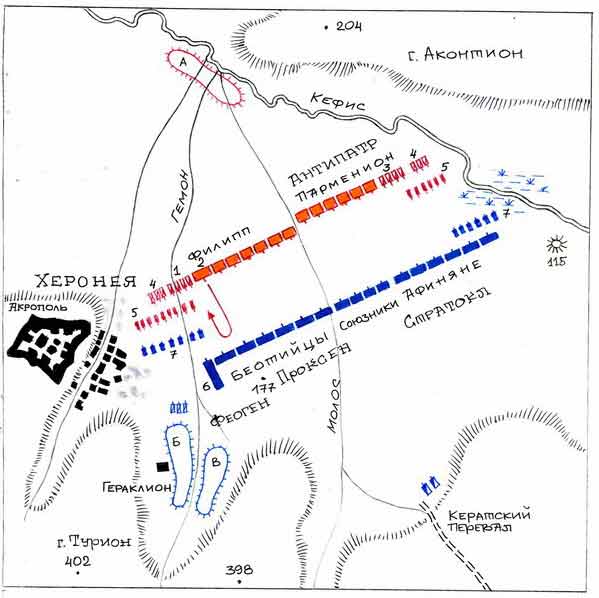 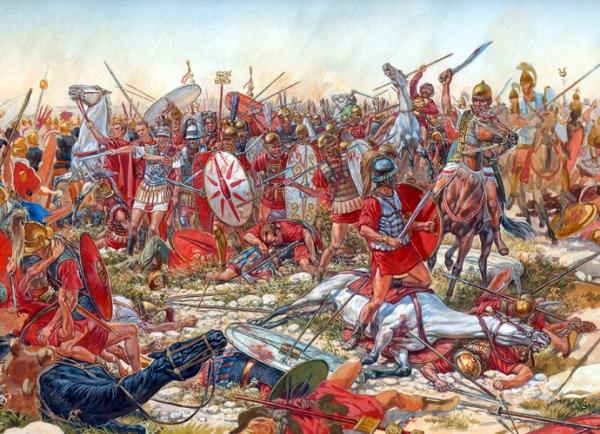 338 г до н.э. Битва при Херонее
*В ходе битвы погибли все фиванцы и 1 тыс. афинян, а более 2 тыс. попало в плен. На месте сражения была установлена скульптура льва, как символ памяти о погибших и об окончании целой эпохи в истории Греции.
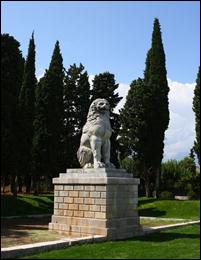 Последствия битвы при Херонее:

1)афинской демократии пришел конец;
2)имущество у богатых граждан не отбиралось;
3) был заключен союз о «вечном мире и союзе» между греческими государствами и Македонией;
4)македонский царь провозглашен верховным главнокомандующим объединенными военными силами, но не царем;
5)Греция потеряла надолго свою независимость.
Причины покорения Греции Македонией:

а)греки воевали между собой, это ослабило страну.
б)Филипп создал сильную, мощную армию.
в) коварство  Филиппа, умение поссорить противников.
В 336 году до нашей эры в Македонии праздновали свадьбу дочери Филиппа. На праздник съехалось много гостей. Выступали актеры и музыканты. На последний день в театре были запланированы торжественные игры. Рано утром началось шествие, в котором принимали участие Филипп и его сын Александр. Их окружала многочисленная стража. Как только царь вошел в ворота, толпа начала его приветствовать криками. И в этот самый момент один из воинов Филиппа бросился к нему и вонзил в царя меч. Филипп Македонский погиб, а его место занял новый правитель, которого ждала огромная слава. Им стал Александр.
В 336 году до нашей эры в Македонии праздновали свадьбу дочери Филиппа. На праздник съехалось много гостей. Выступали актеры и музыканты. На последний день в театре были запланированы торжественные игры. Рано утром началось шествие, в котором принимали участие Филипп и его сын Александр. Их окружала многочисленная стража. Как только царь вошел в ворота, толпа начала его приветствовать криками. И в этот самый момент один из воинов Филиппа бросился к нему и вонзил в царя меч. Филипп Македонский погиб, а его место занял новый правитель, которого ждала огромная слава. Им стал Александр.
*Коринфский конгресс.
После победы в Фивах был оставлен гарнизон македонских воинов. Афины Филипп не решился разрушать. Он с уважением относился к их жителям и хотел, чтобы они уважали его. К тому же царь рассчитывал получить афинский флот.
Филипп не объявил себя правителем захваченной Эллады. Он был умным и дальновидным политиком.  
В 337 году до нашей эры в Коринф приехали послы из всех греческих полисов, которые решили заключить союз, получивший название Коринфский конгресс. Македония не вошла в этот союз, но взяла на себя обязанности руководства им.
Союзом было принято решение отправиться в поход в Персидскую империю. Возглавить его должен был Филипп Македонский.
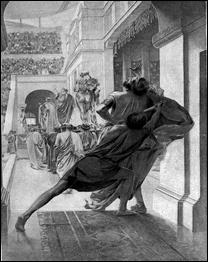 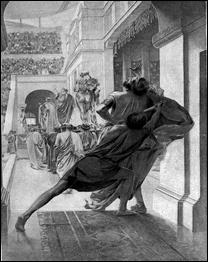 [Speaker Notes: В 336 году до нашей эры в Македонии праздновали свадьбу дочери Филиппа. На праздник съехалось много гостей. Выступали актеры и музыканты. На последний день в театре были запланированы торжественные игры. Рано утром началось шествие, в котором принимали участие Филипп и его сын Александр. Их окружала многочисленная стража. Как только царь вошел в ворота, толпа начала его приветствовать криками. И в этот самый момент один из воинов Филиппа бросился к нему и вонзил в царя меч. Филипп Македонский погиб, а его место занял новый правитель, которого ждала огромная слава. Им стал Александр.]
Македония расположена на…
А) на о. Крит
Б) на севере Балканского полуострова
В) на севере полуострова Малая Азия
Спасение Эллады в добровольном подчинении Филиппу видел:
А) Демосфен
Б) Аристотель
В) Исократ
Битва при Херонее произошла в:
А) 443 г. до н. э.
Б) 338 г. до н. э.
В) 480 г. до н. э.
В IV в. до н.э. сила македонской армии заключалась в:
А) построении войск фалангой
Б) применении оружия из железа
В) колесницах
Каковы последствия битвы при Херонее?
А) потеря Грецией независимости
Б) распад Македонского царства
В) всё осталось без изменений
5 баллов – отметка «5»
4 балла   - отметка «4»
3 балла   - отметка «3»
Домашнее задание
В голове:  проблемный вопрос - почему греки не смогли…?
Ребра сверху- причины  возвышения Македонии. 
Ребра снизу- причины упадка Греции.
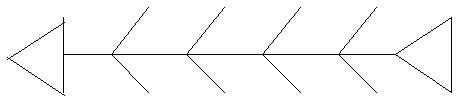 В хвосте: делают вывод
Рефлексия
Источники:
1. http://900igr.net/fotografii
2. http://liveinternet.ru
3. http://e-reading-lib.com
4. http://culturalend.ru/event/53/
5. http://sam-nolod.ru/polit
6. http://www.bestofhistory.ru/besthists-43-16.html 7/
7.http://fictionbook.ru/author/aleksandr_domanin/velikie_bitvyi_100_srajeniyi_izmenivshih/read_online.html?page=3
8. А.А. Вигасин, Г.И. Годер, И.С. Свенцицкая История Древнего мира. 5 класс. – М.: Просвещение, 2008.